ATMOSFÉRICKÝ TLAK
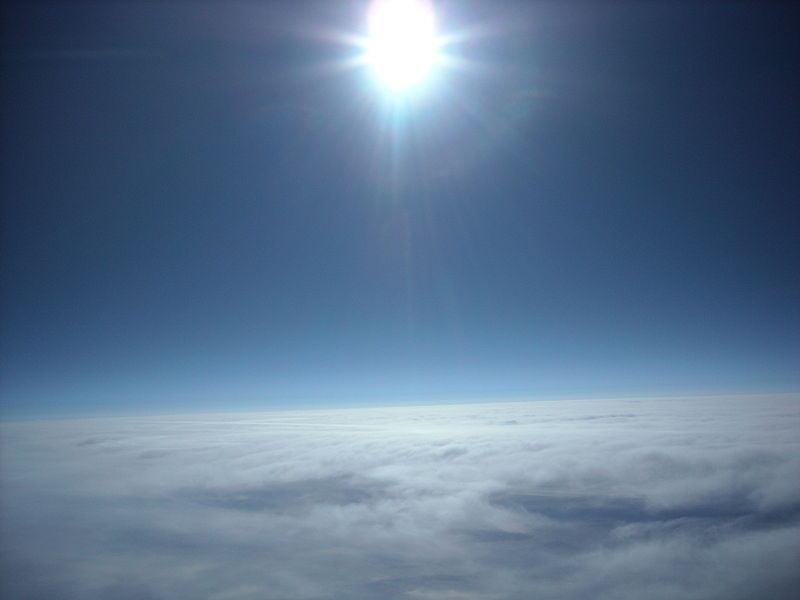 [obr1]
Jiné jednotky  tlaku:
POKUS č.1:
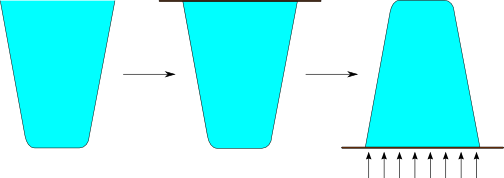 POKUS č.2:
EXISTENCE TLAKOVÉ SÍLY VZDUCHU
místo dna stříkačky napneme blánu z balónku
blána se neprohne – PROČ?
vzduch tlačí stejně velkou silou současně z obou stran, síly jsou v rovnováze
povytažením pístu vzduch uvnitř stříkačky trochu zředíme
blána se prohne dovnitř – PROČ?
tlaková síla atmosférického tlaku je z vnější strany nyní větší
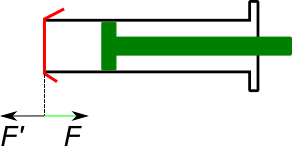 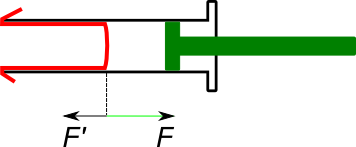 Další pokusy
uč. 175/U3, 4
uč. 175/U2
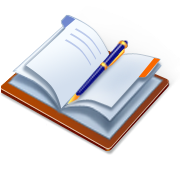 Atmosférický tlak
horní vrstvy atmosféry Země působí v gravitačním poli Země tlakovou silou na spodní vrstvy atmosféry


		ve vzduchu vzniká atmosférický tlak
značka: pa
jednotka: Pa

v atmosférickém vzduchu působí na libovolnou plochu o obsahu S kolmo tlaková síla F = paS
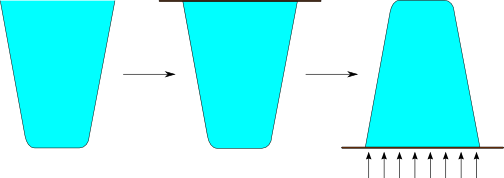 Otázky a úlohy:
Proč se neprolomí střecha domu nebo nepopraskají skla v oknech působením tlakové síly vzduchu?

vzduch tlačí na střechu nebo na skla oken současněz obou stran stejně velkou silou, tj. síly jsouv rovnováze (vyrovnají se)
Otázky a úlohy:
Proč se špatně vylévá tekutina z plechovky, uděláme-li do plechovky jen jeden malý otvor?

na plechovku působí tlaková síla vzduchu, která udrží tekutinu v plechovce
tekutina vyteče pouze pokud otvor zvětšíme a dovnitř bude pronikat vzduch, který tlakovou sílu venkovního vzduchu vyrovná
nebo pokud plechovku zmáčkneme a tlakovou sílu vzduchu přetlačíme
Otázky a úlohy:
A) Proč ponoříme-li svisle skleněnou trubici na obou koncích otevřenou do vody, vniká do ní voda? Do jaké výšky voda v trubici vystoupí?

do trubice vniká voda, protože sejedná o spojené nádoby
na obě hladiny působí tlaková sílavzduchu, hydrostatický tlak vody nadno, resp. výška vody musí býtvšude stejná
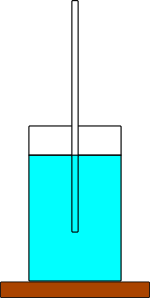 Otázky a úlohy:
B) Trubici z předchozí úlohy nyní ucpeme na horním okraji prstem a vyzvedneme ji z vody.Proč voda z trubice nevyteče? Co se stane po odstranění prstu z otvoru trubice?

voda nevyteče, protože tlaková síla vzduchupůsobí pouze na dolní okraj trubice a drží takvodu v trubici
po uvolnění otvoru trubice začne tlakovásíla vzduchu působit v horní i dolní částitrubice, tím se vyruší a na kapalinu působígravitační síla Země, voda tak vyteče
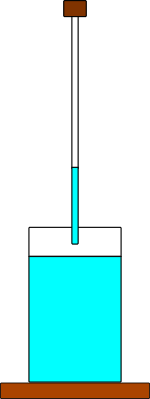 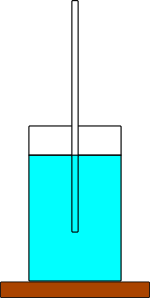 Zdroje:
[obr1]: http://cs.wikipedia.org/wiki/Soubor:Meteotek08_atmosfera03.jpg
[obr2]: http://commons.wikimedia.org/wiki/File:Torricelli-Mercury-Tube.png
[obr3]: http://commons.wikimedia.org/wiki/File:Evangelista_Torricelli_by_Lorenzo_Lippi_(circa_1647,_Galleria_Silvano_Lodi_%26_Due)_.jpg?uselang=cs
[obr4]: http://cs.wikipedia.org/wiki/Soubor:Rtut_tlakomer.png
[obr5]: http://commons.wikimedia.org/wiki/File:Vakuumbarometer.jpg?uselang=cs
[obr6]: http://cs.wikipedia.org/wiki/Soubor:Barometre_aneroide.png
[obr7]: http://commons.wikimedia.org/wiki/File:Barograph.JPG
[obr8]: http://commons.wikimedia.org/wiki/File:Barogramm.jpg
[obr9]: http://commons.wikimedia.org/wiki/File:Magdeburg.jpg

KOLÁŘOVÁ, Růžena; BOHUNĚK, Jiří. Fyzika pro 7.ročník základní školy. 2. upravené vydání. Praha: Prometheus, spol. s r.o., 2004, Učebnice pro základní školy. ISBN 80-7196-265-1.
Prezentace - Autor: RNDr. Kateřina Kopečná, Gymnázium K. V. Raise, Hlinsko, Adámkova 55